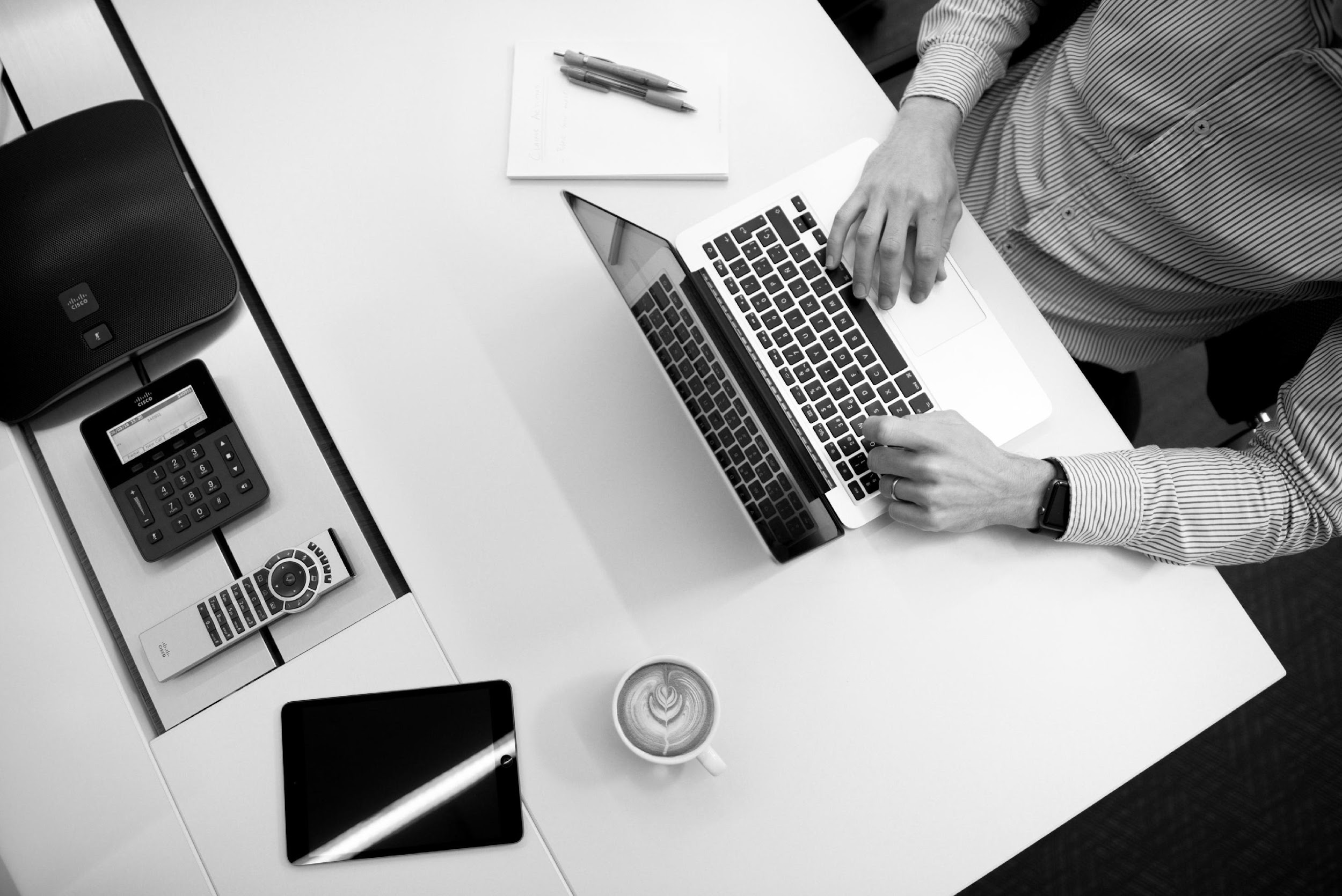 RETCO
INDUSTRIES
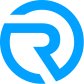 COMPANY
PROFILE
Presentation
Contents
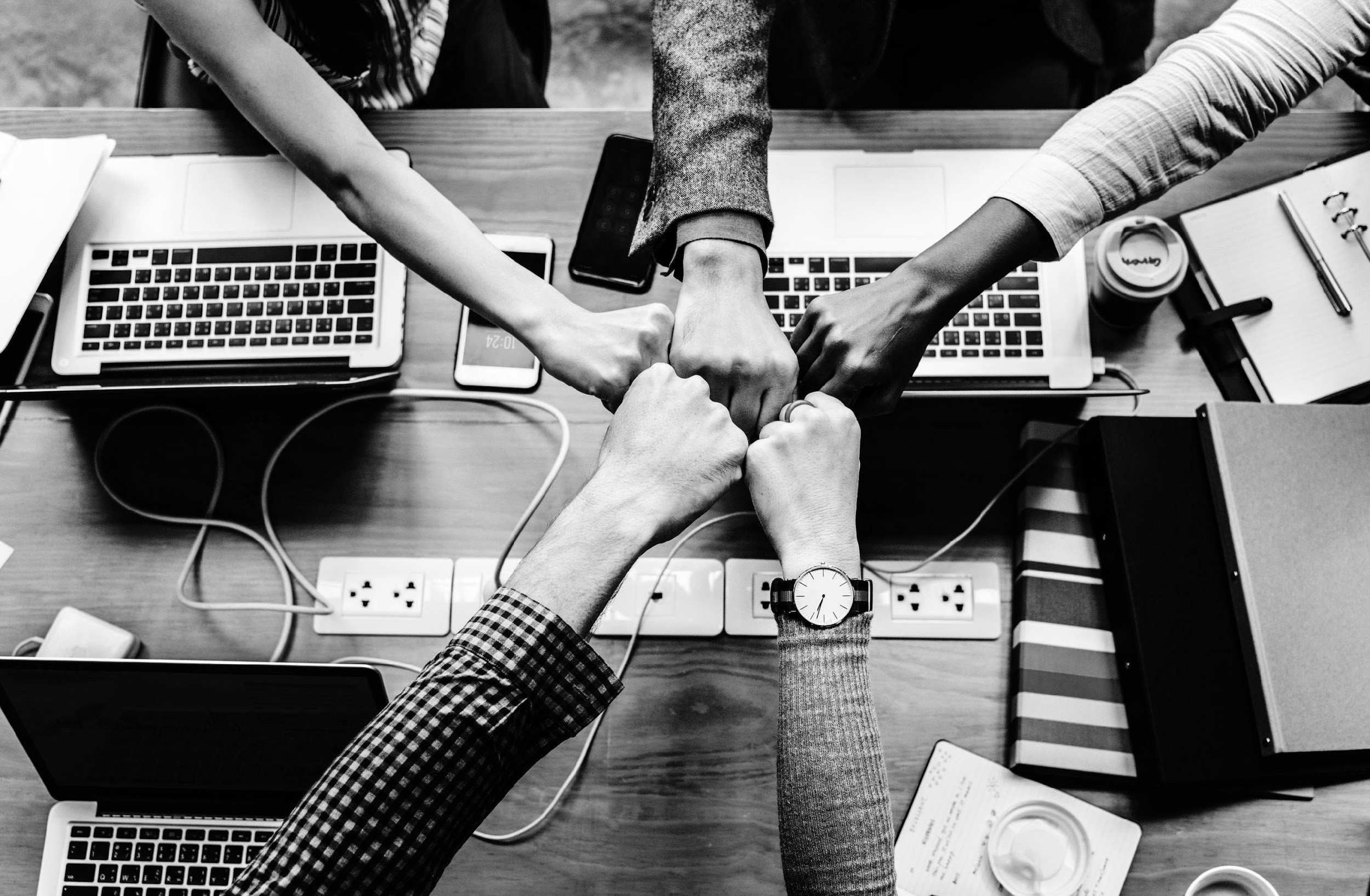 `
The Company
Offers & Services
Execution
Operational Plan
Startup Summary
Client Commentary
The
Product
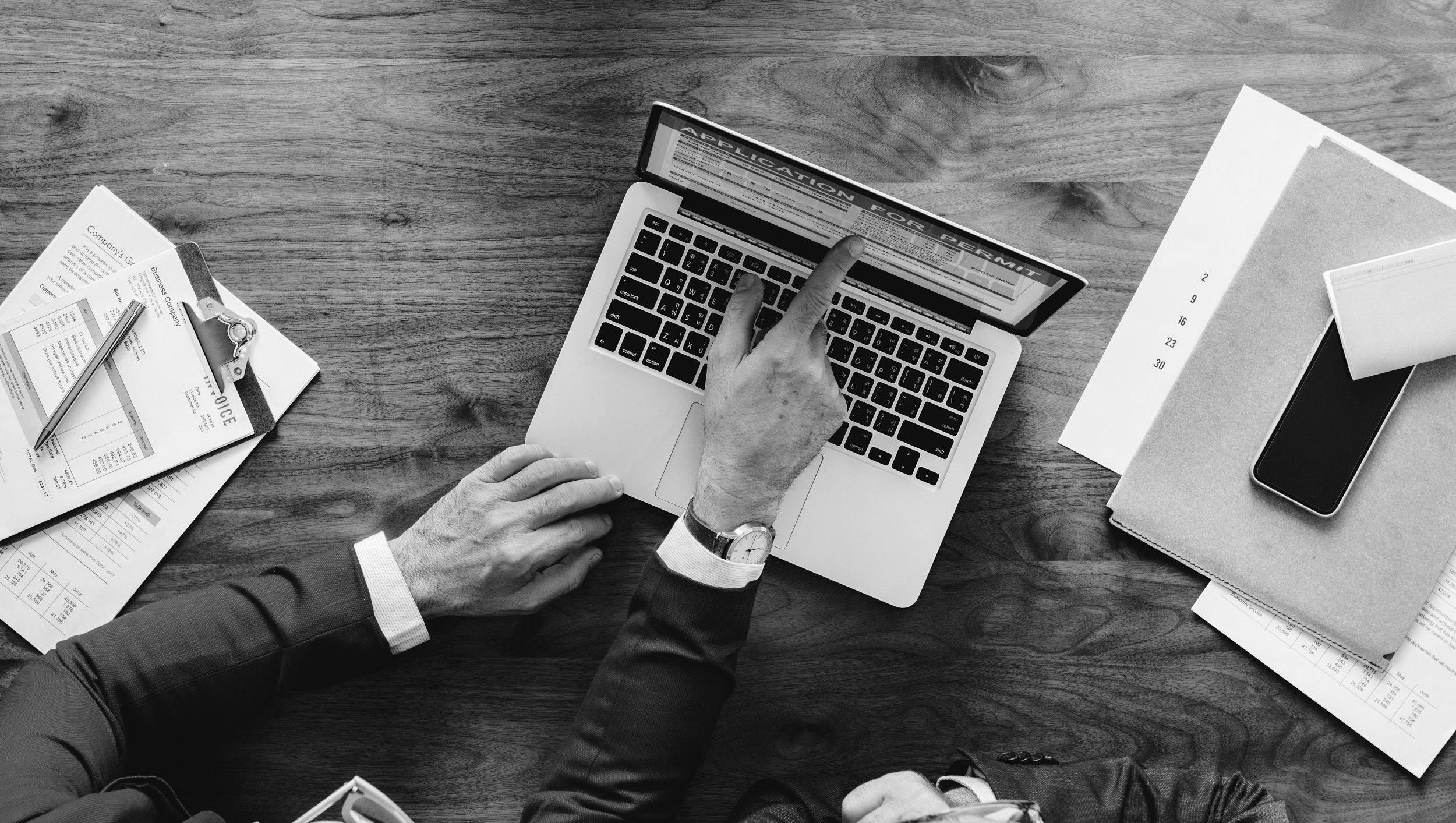 Retco Industries is a company that started as a fuel & energy company. It’s currently expanding its business into the medical & other scientific fields. 
Founded by Henry Gilligan Sr., the company has employed over a million people. The company is currently under the leadership of Co-CEOs by siblings Henry Gilligan Jr. & Cora Gilligan.
The
Company
Retco Industries is a company that started as a fuel & energy company. It’s currently expanding its business into the medical & other scientific fields. 
Founded by Henry Gilligan Sr., the company has employed over a million people. The company is currently under the leadership of Co-CEOs by siblings Henry Gilligan Jr. & Cora Gilligan.
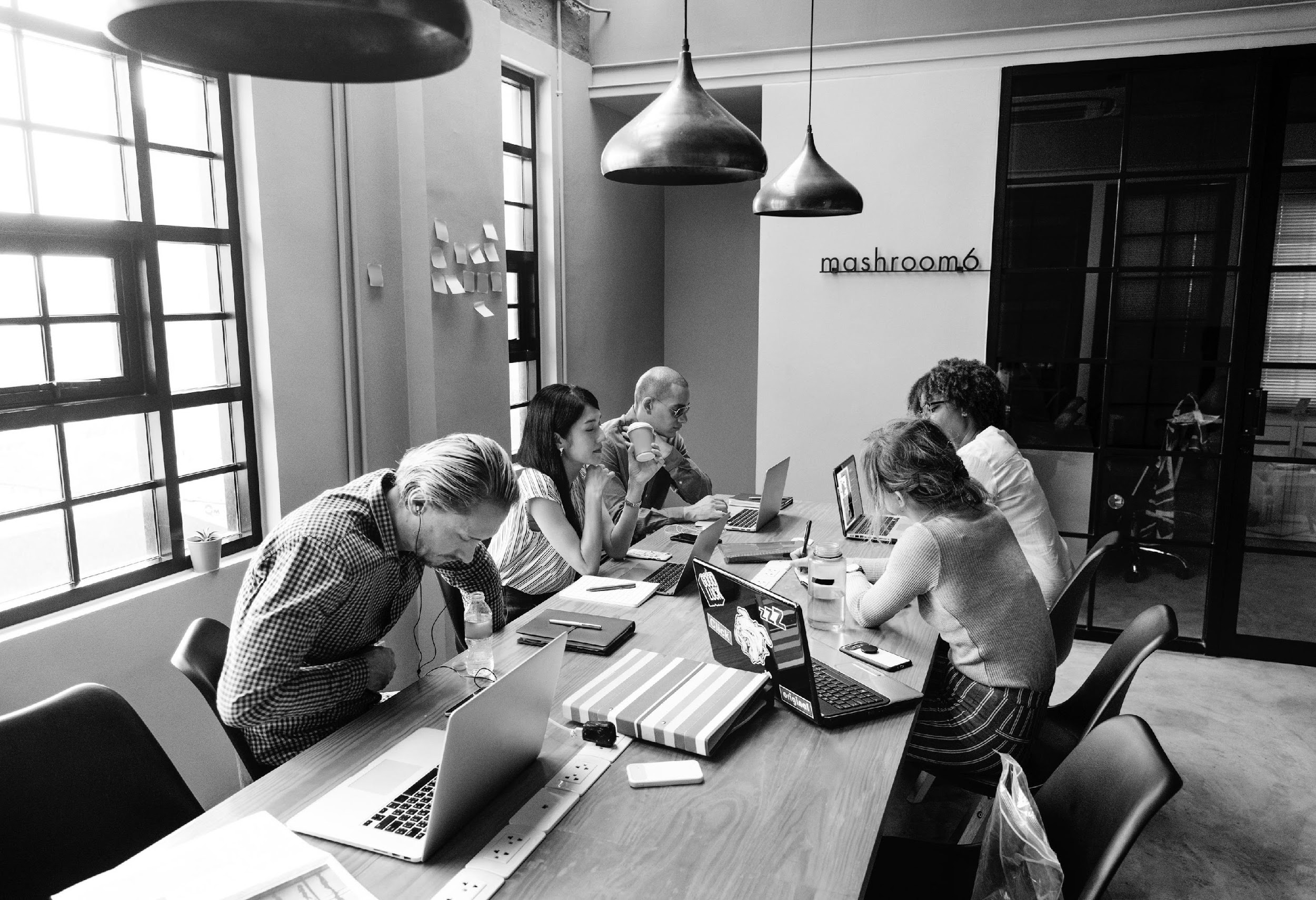 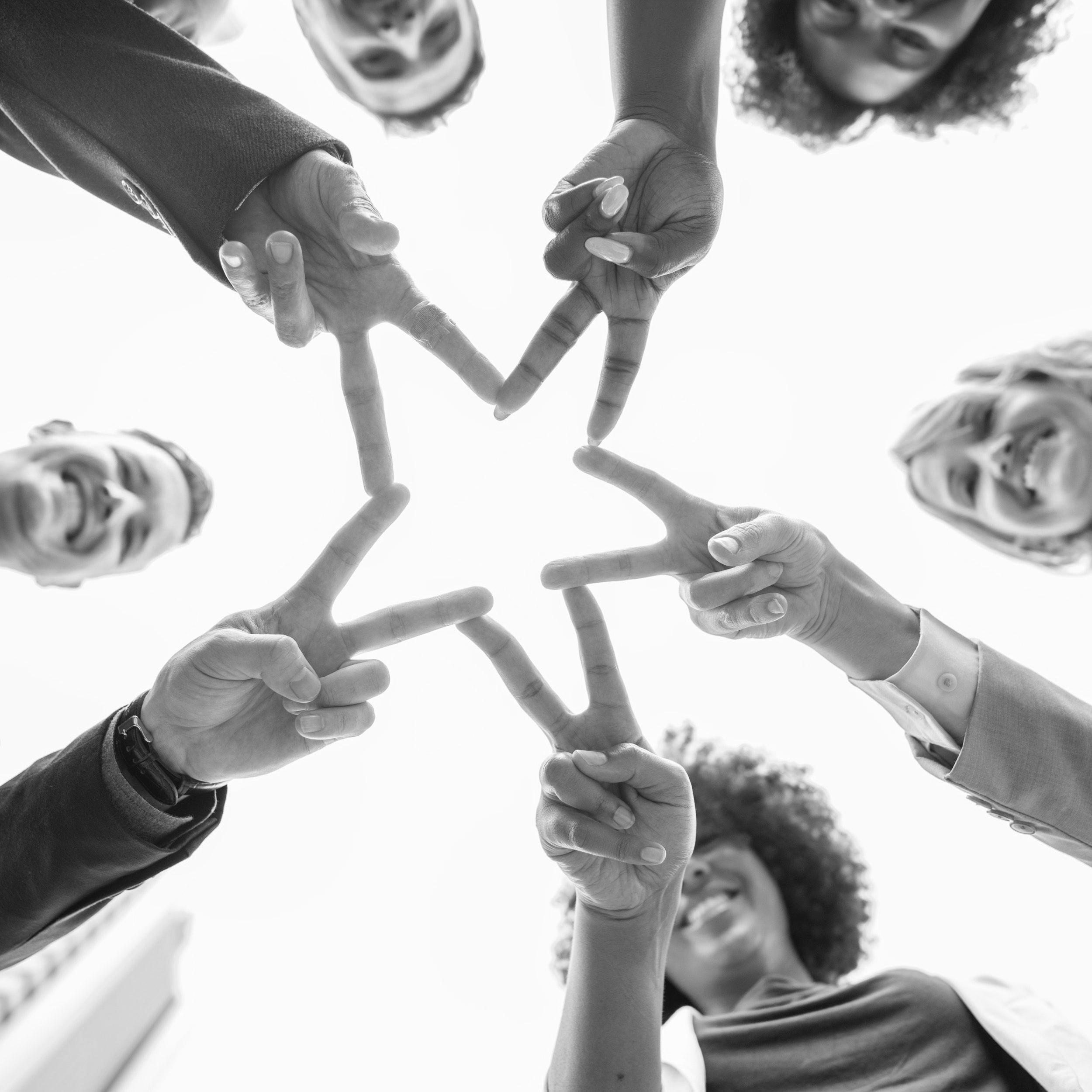 Company
Mission
Our mission is to improve the lives of our clients & employees.
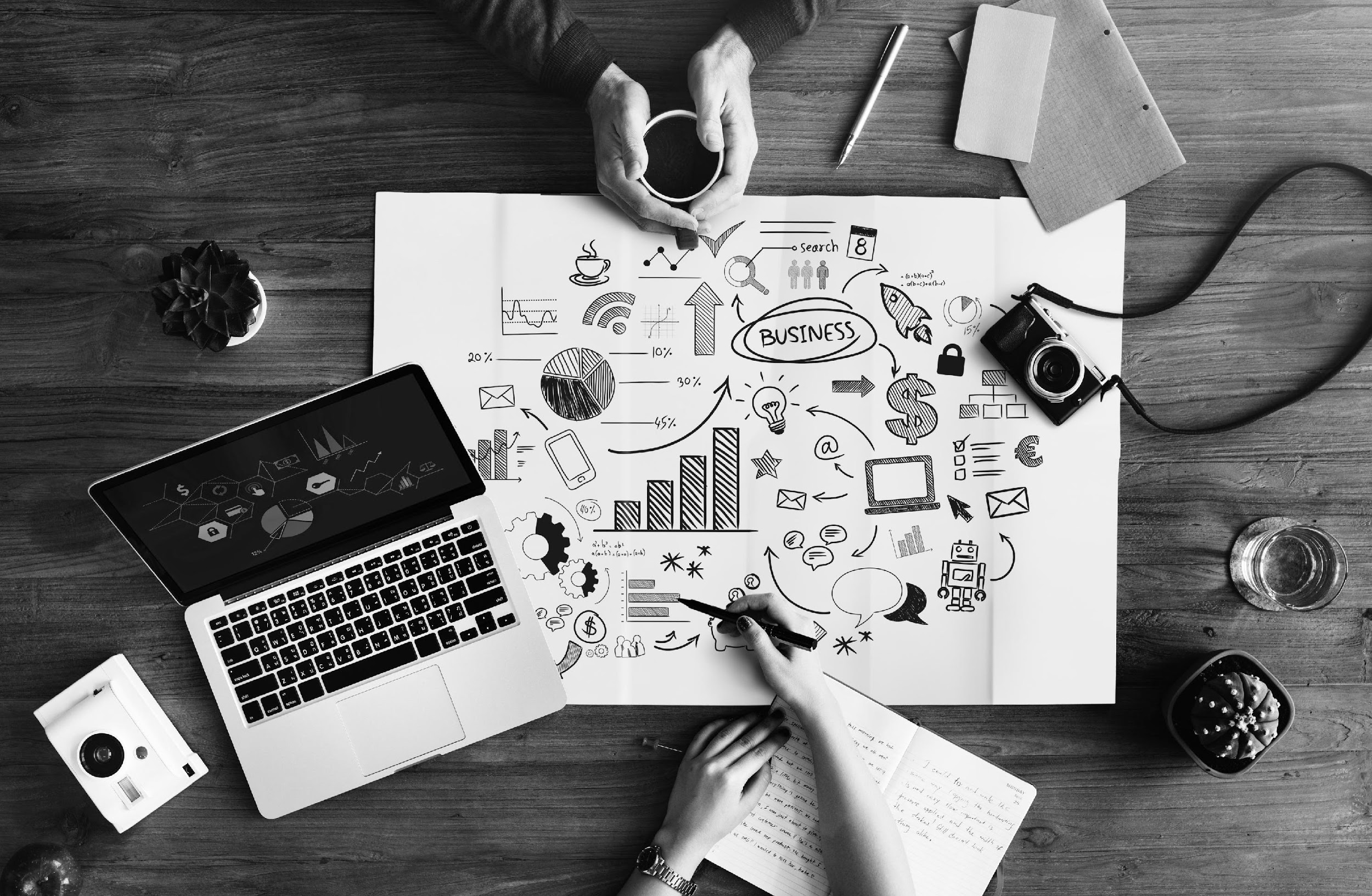 Company
Vision
To become one of the most trusted & reliable company when it comes to our services.
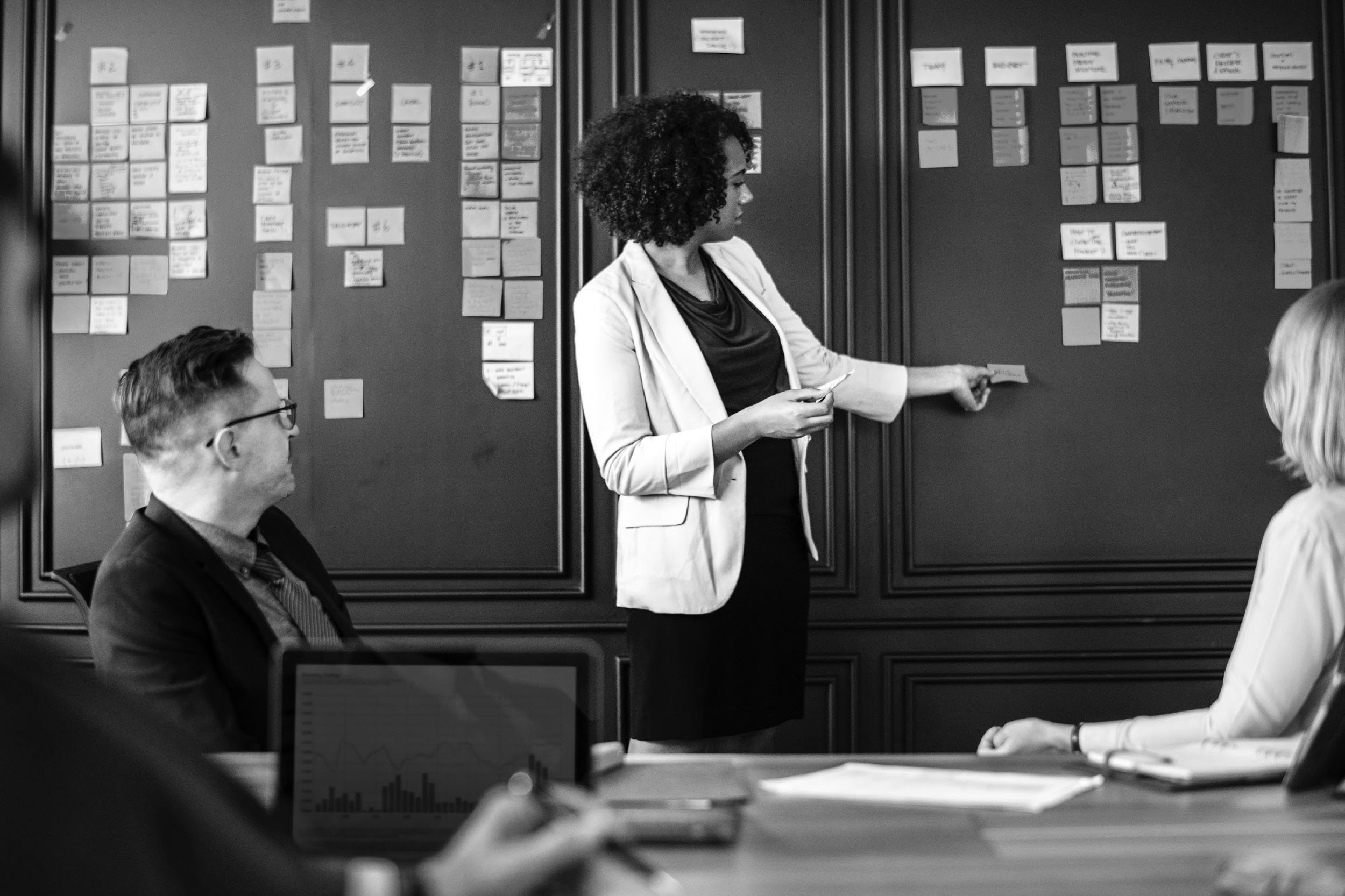 Outlook
The company believes that through their work & their business, many lives can be improved, which in turn will lead to the improvement of many our lives through mutual connection. Retco Corp believes in the domino effect, where one act can lead to a chain reaction, both good & bad.
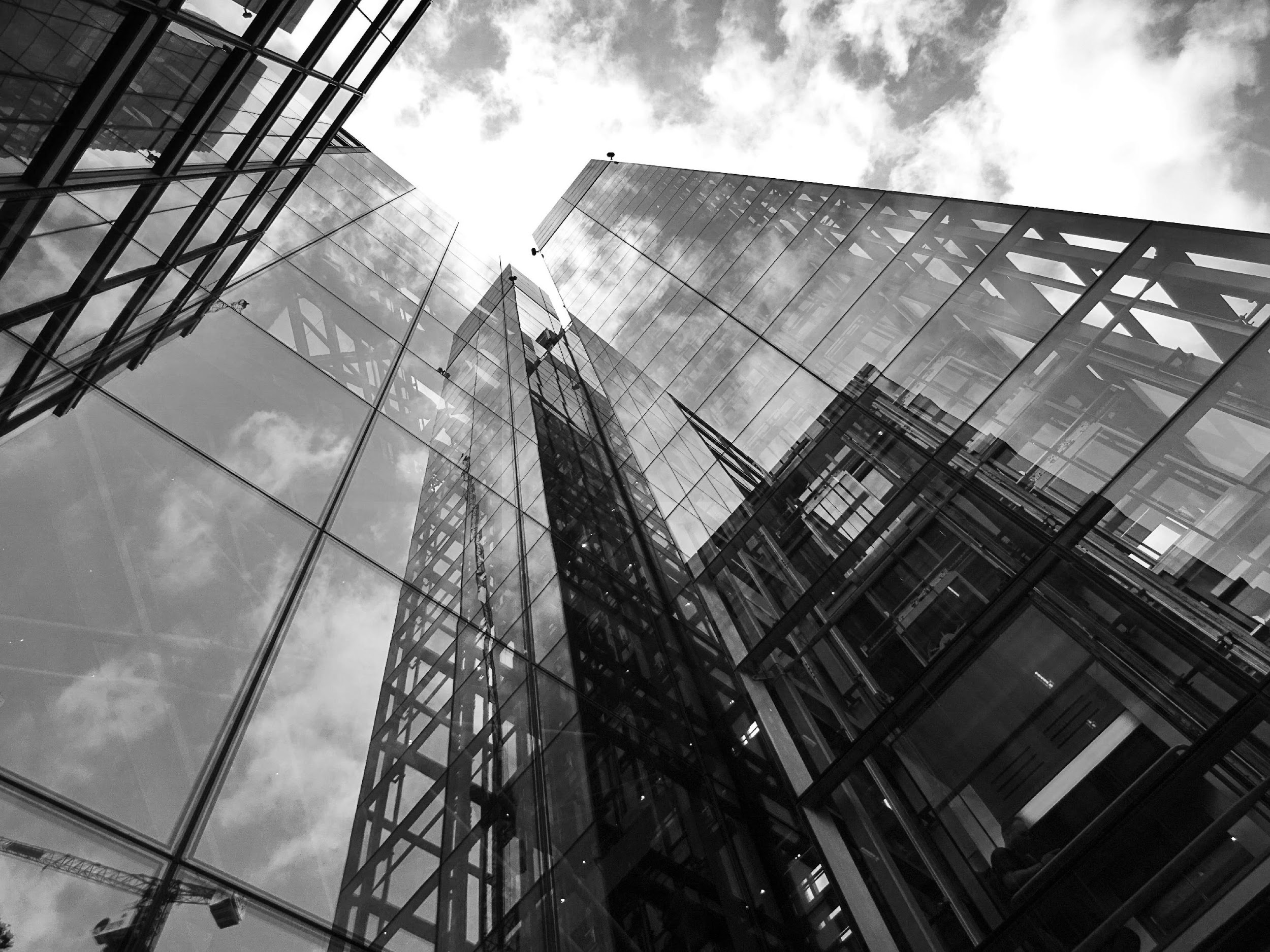 Organizational
Structure
Type of Industry:
Industry
Business Structure:
Proprietorship
Type of Industry:
Proprietorship, Henry Gilligan Jr. & Cora Gilligan
Organizational
Structure
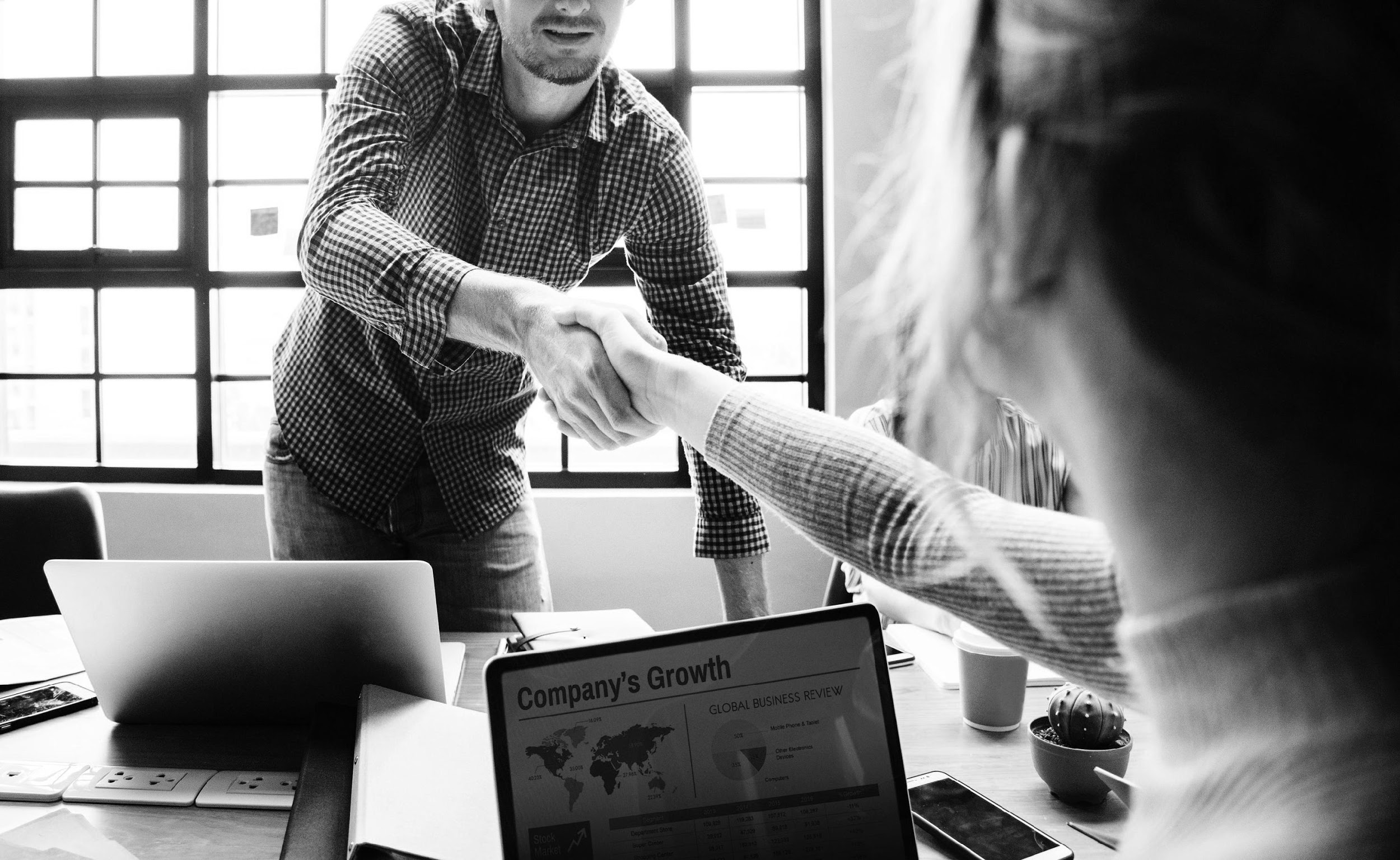 Retco Industries is a company that started as a fuel & energy company. It’s currently expanding its business into the medical & other scientific fields. 
Founded by Henry Gilligan Sr., the company has employed over a million people. The company is currently under the leadership of Co-CEOs by siblings Henry Gilligan Jr. & Cora Gilligan.
Management
Team
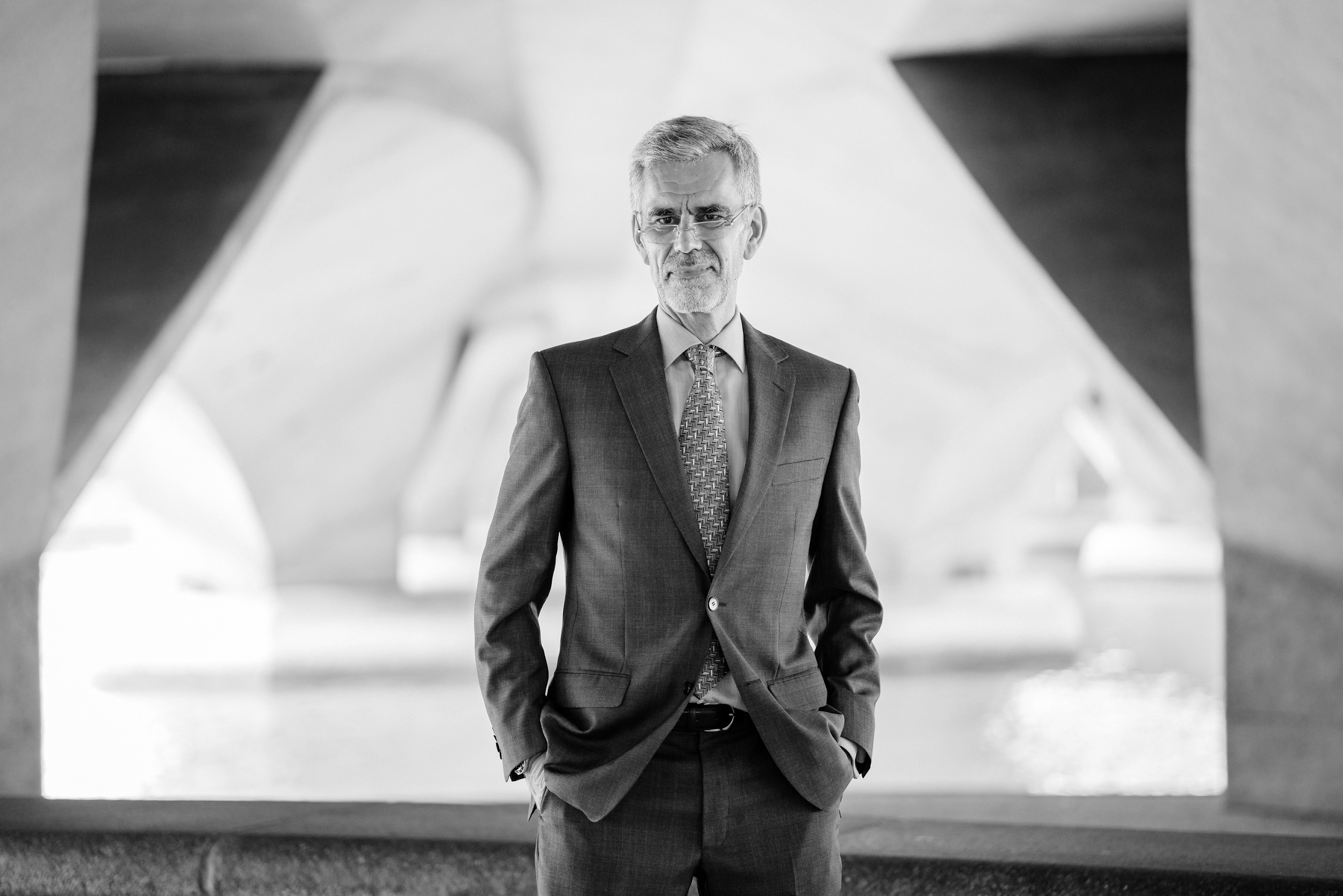 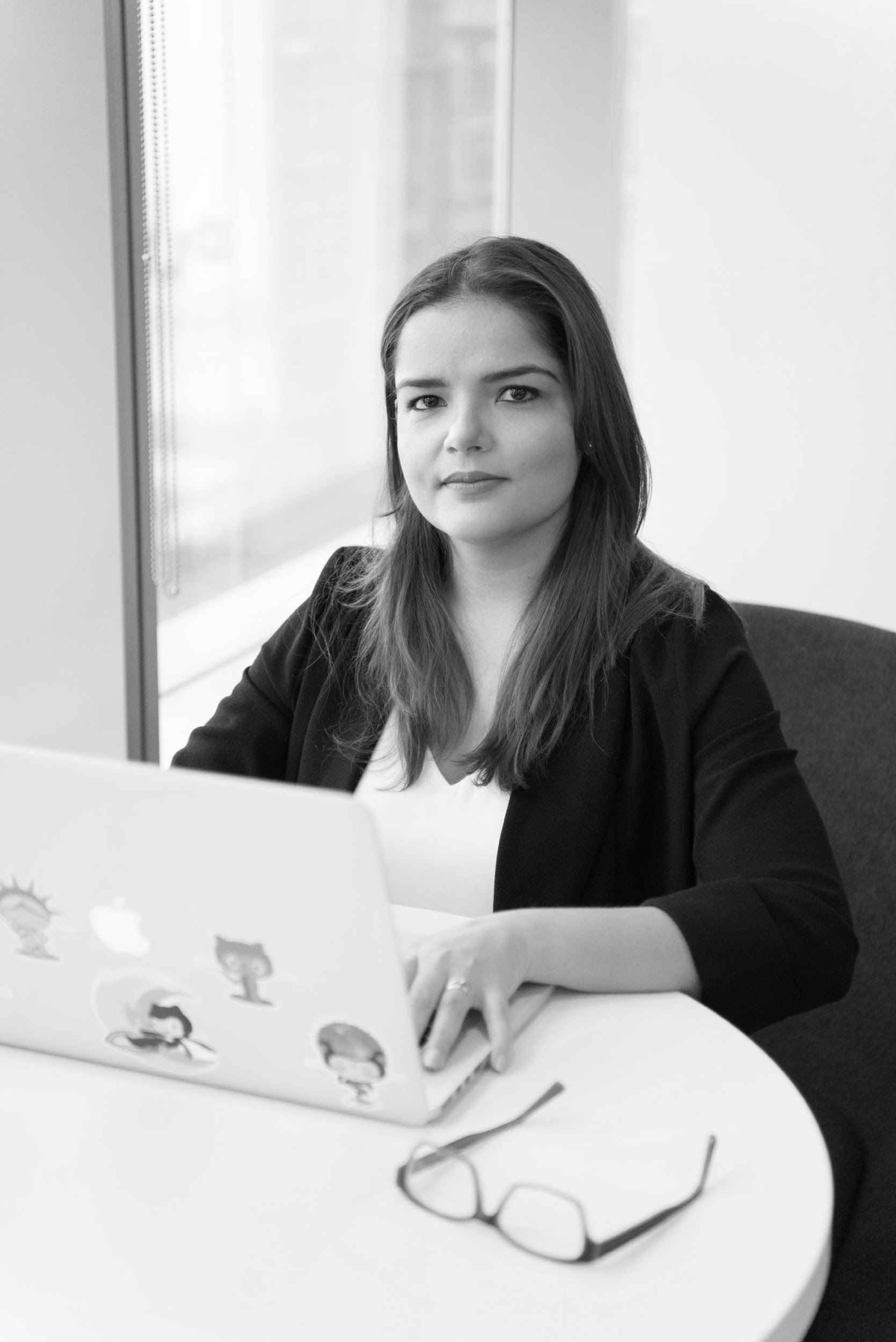 Laura Hawkins
Timothy Raymond
Project Manager
Technical Director
Creativity, Teamwork, Leadership, Performance Management
Teamwork, Organization, Critical Thinking, Communication, Client Management
Company
Description
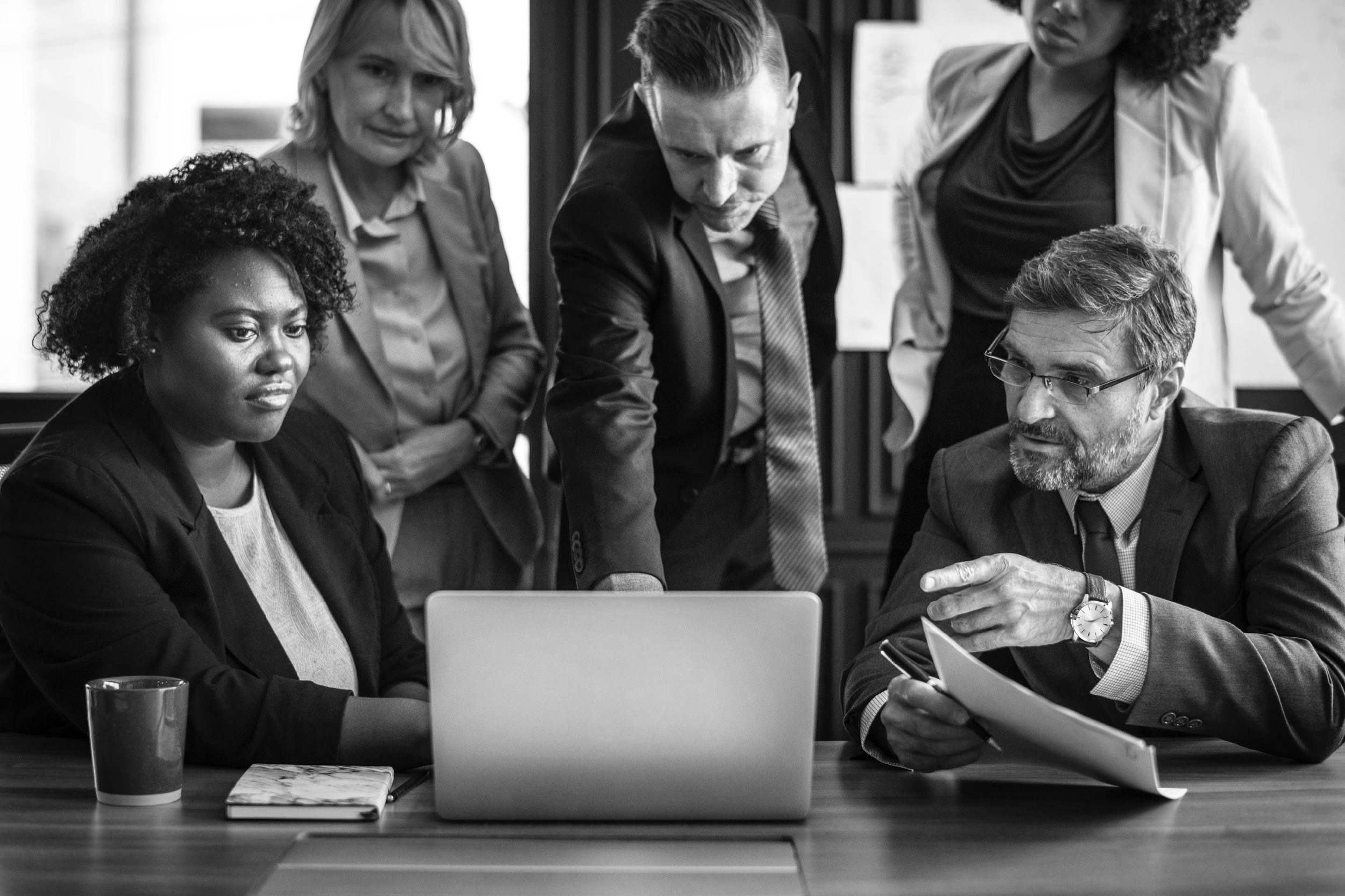 Retco Industries provides all manner of products ranging from everyday items, food & medicine. The company has also expanded to other products like technology & machinery.
Pricing
Strategies
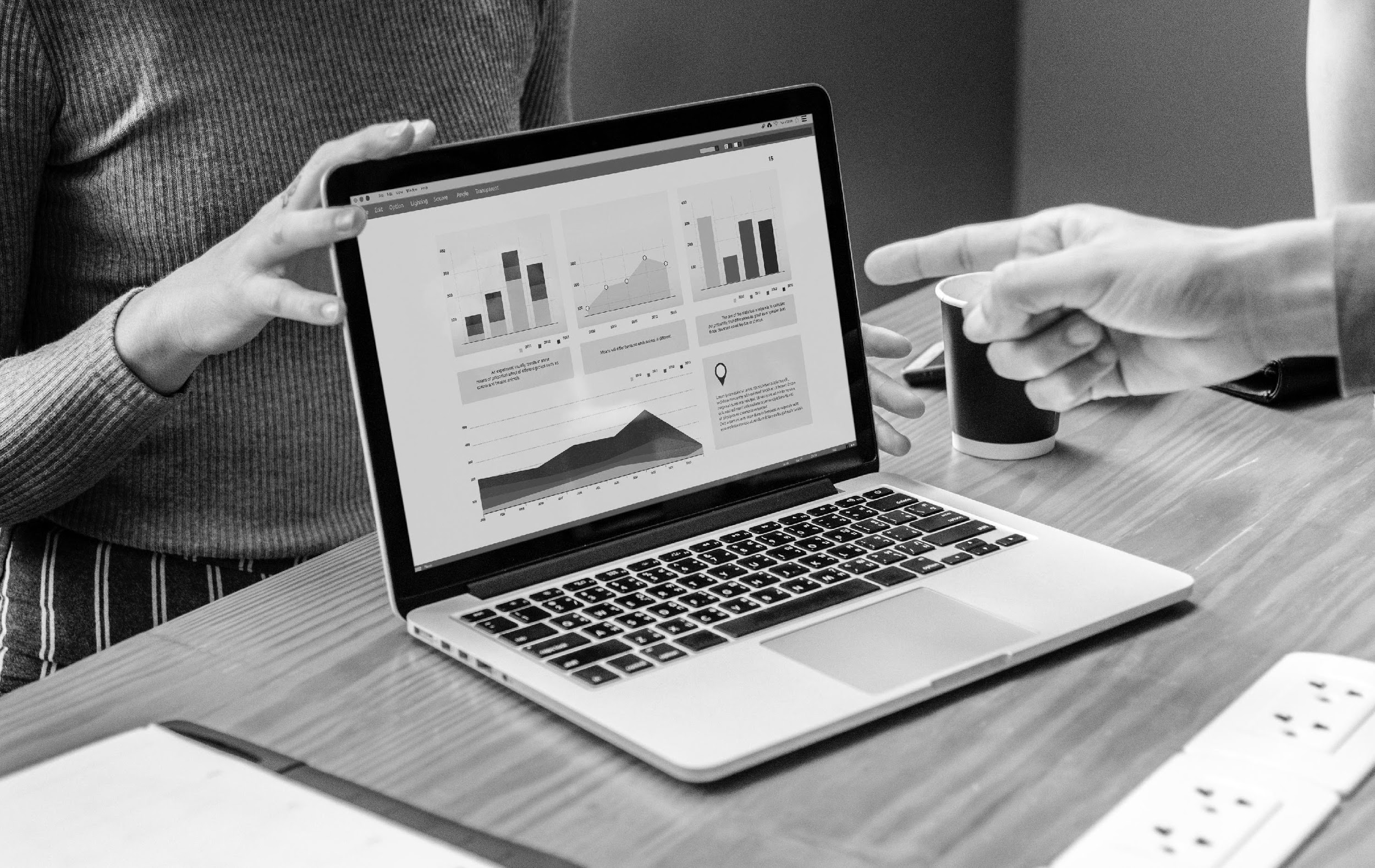 Retco Industries uses a combination of cost-plus & price bundling when offering its services. 
This combination best suits the company & is common in the industry.
Formula
Profit Margin = 1-(Expenses/Net Sales)
Retco Industries
Profit Margin = 1 - ($114,000/$350,000)
=1 - 0.33
=-0.67 or 67%
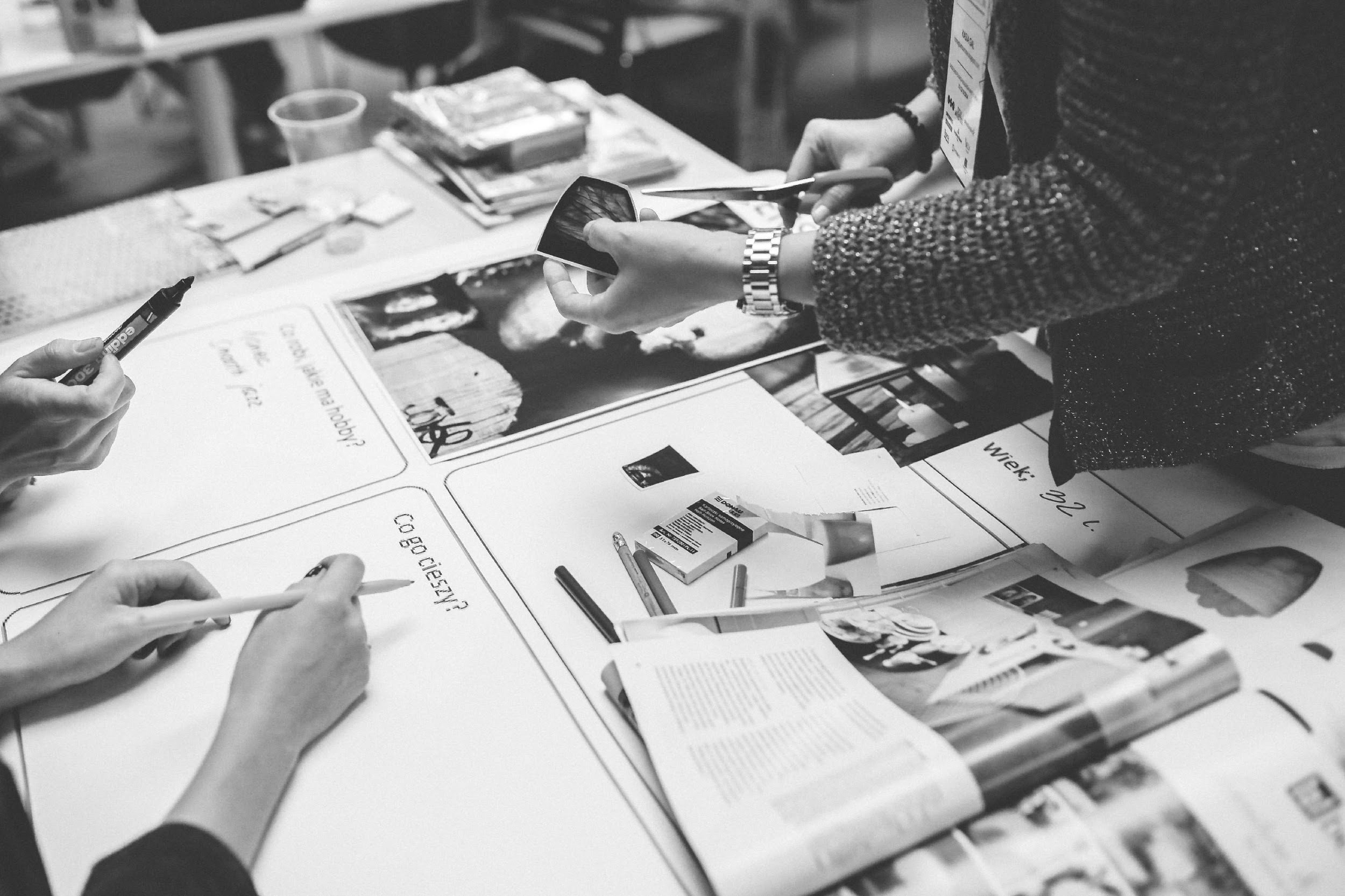 Maketing
Plan
Retco Industries aims to promote its brand across the world. It wants to use social media to reach the target market. 
Promotional videos & other content will be posted regularly to keep business active. Along with social media marketing, Retco Industries will also use traditional methods of contacting these businesses through cold emails.
Maketing
Research
Retco Industries provides all manner of products ranging from everyday items, food & medicine.
The company has also expanded to other products like technology & machinery.
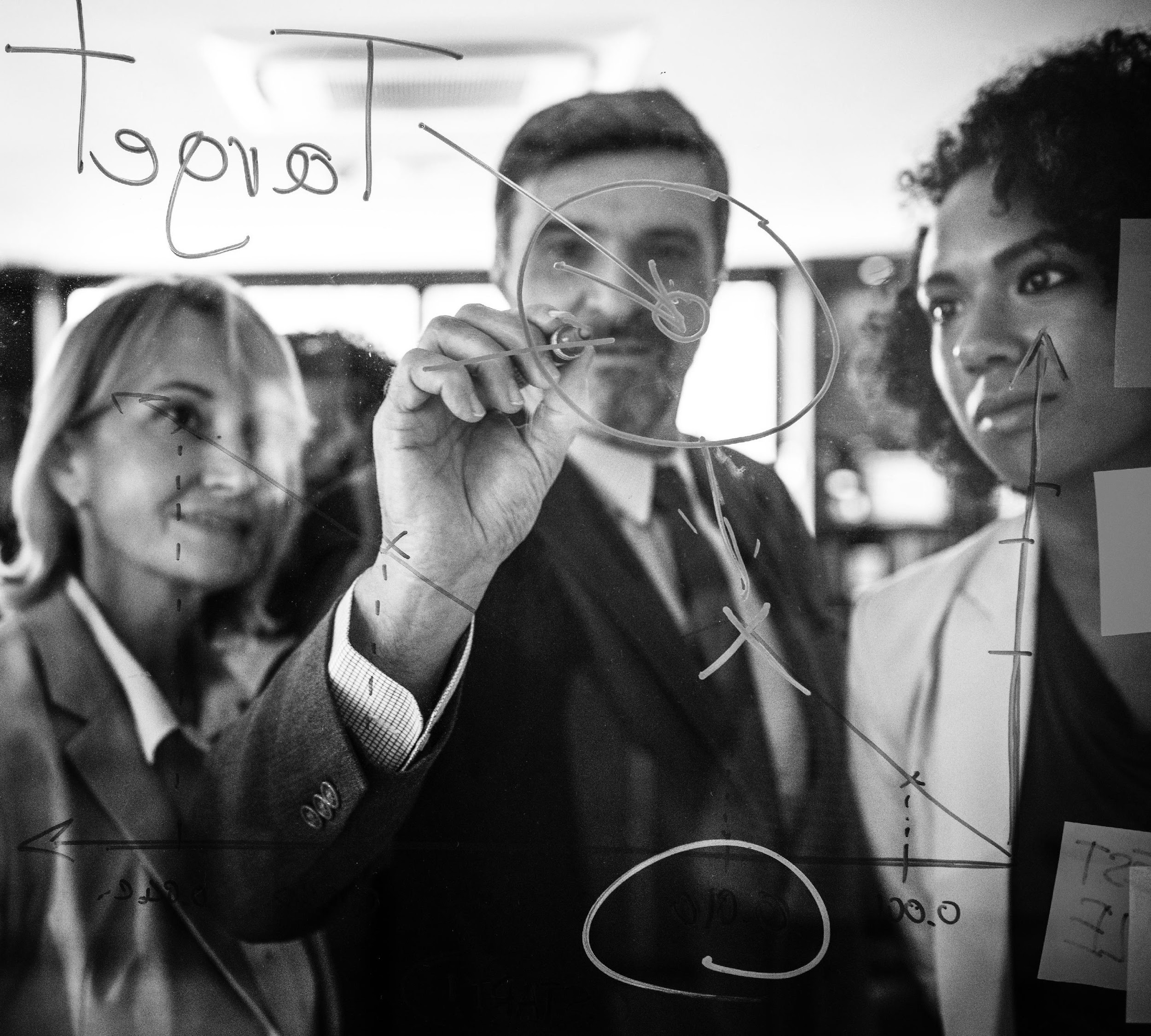 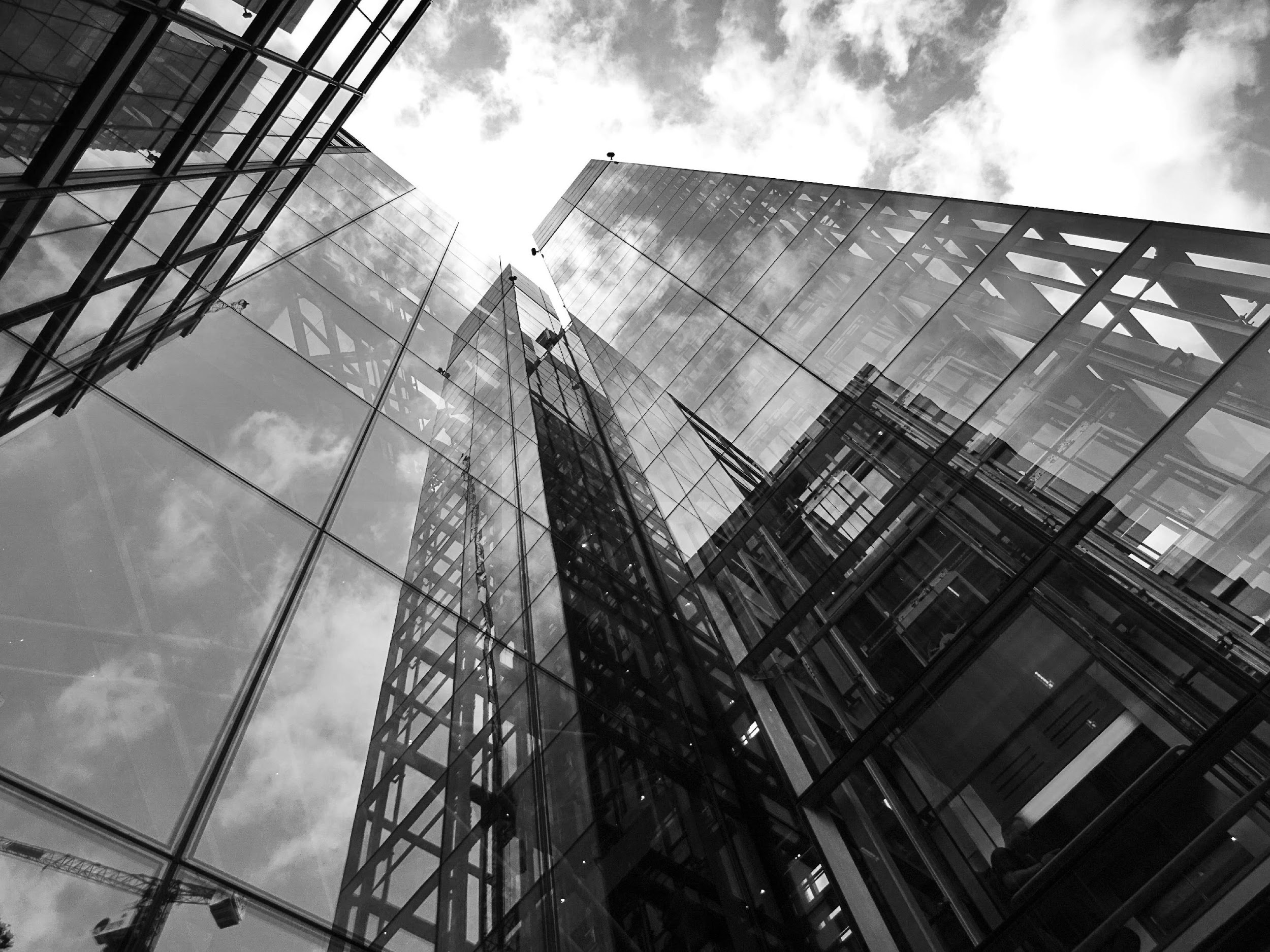 Financial
Plan
1
The financial plan for the products of Retco Industries is based on the following assumptions:
2
Assumptions:
Operational expenses will increase by a mere 0.7% every year.
The financial plan for the products of Retco Industries is based on the following assumptions:
3
The business will be in high demand between the 2nd & 3rd quarter of the first year of operations.
Financial
Plan
Monthly Expenses:
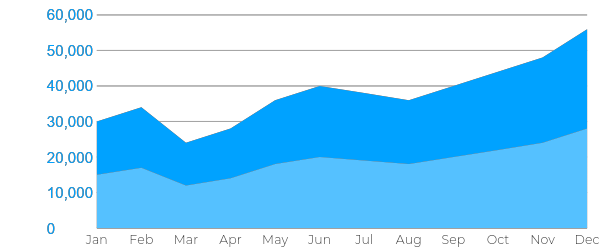 Financial
Plan
Monthly Revenue: Estimated Monthly Revenue 2023
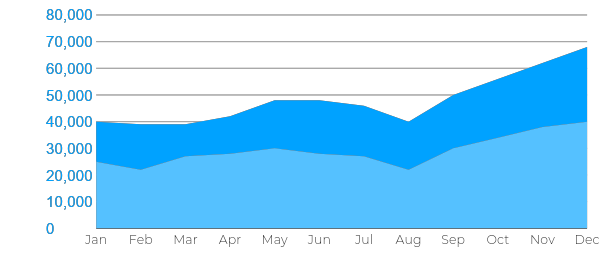 Start-Up
Summary
Total Funding Required:
The start-up cost of 70K USD will be provided by the owner, which will be used for salary, equipment & other operations expenses.
Start-Up
Summary
Start-Up
Summary
Start-Up
Summary
Start-Up
Summary
Start-Up
Summary
Start-Up
Summary
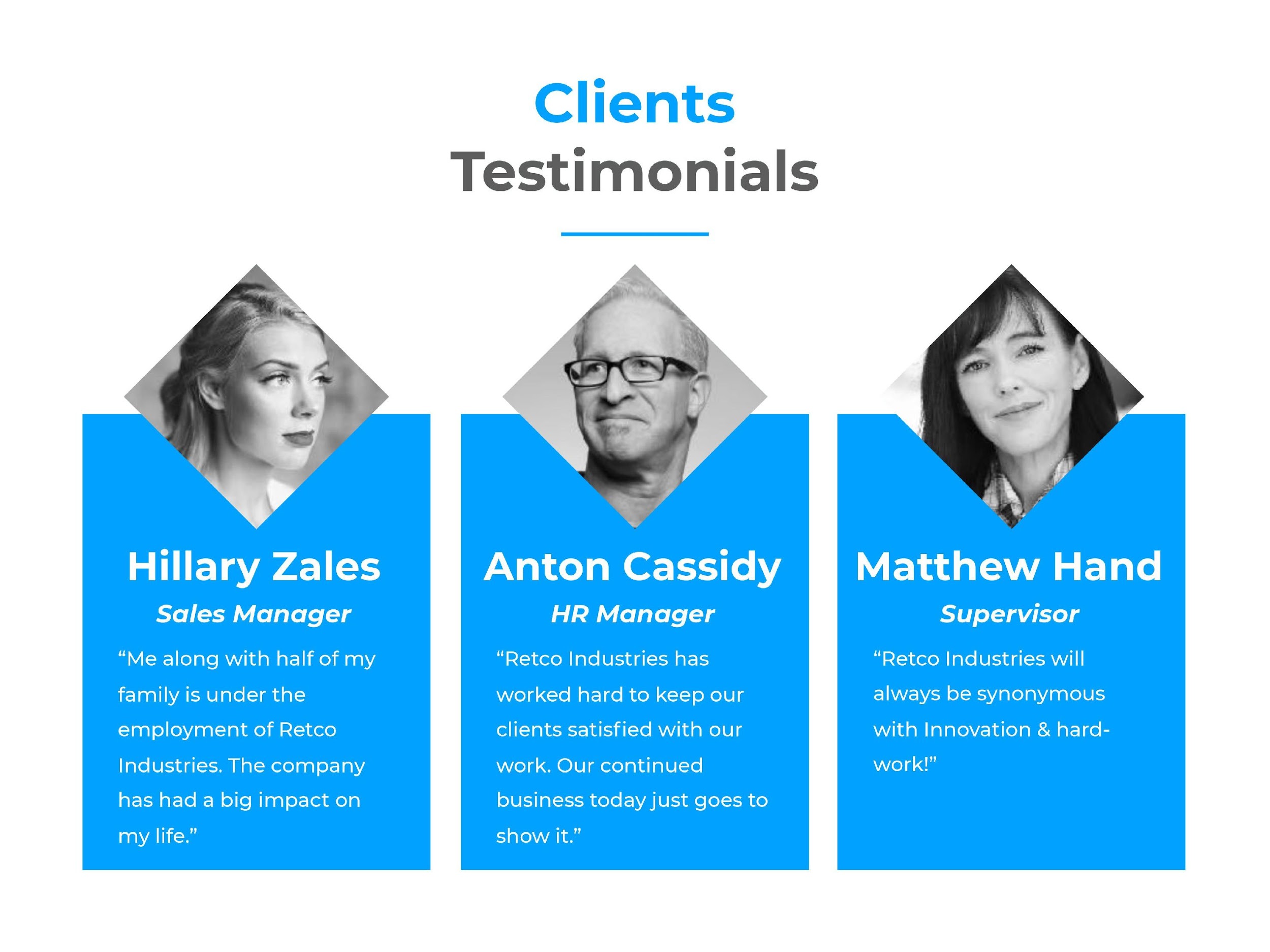 Clients
Testimonials
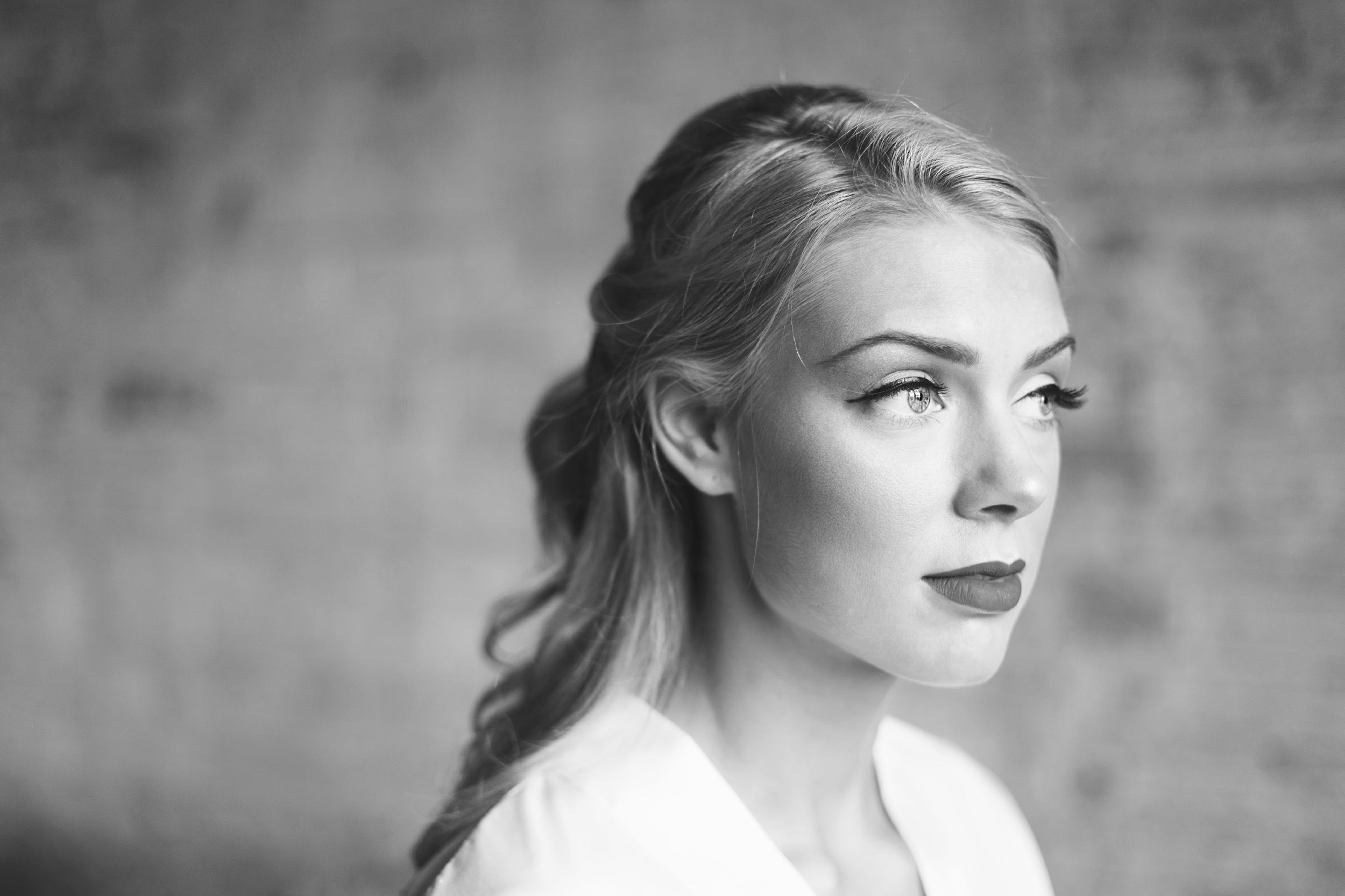 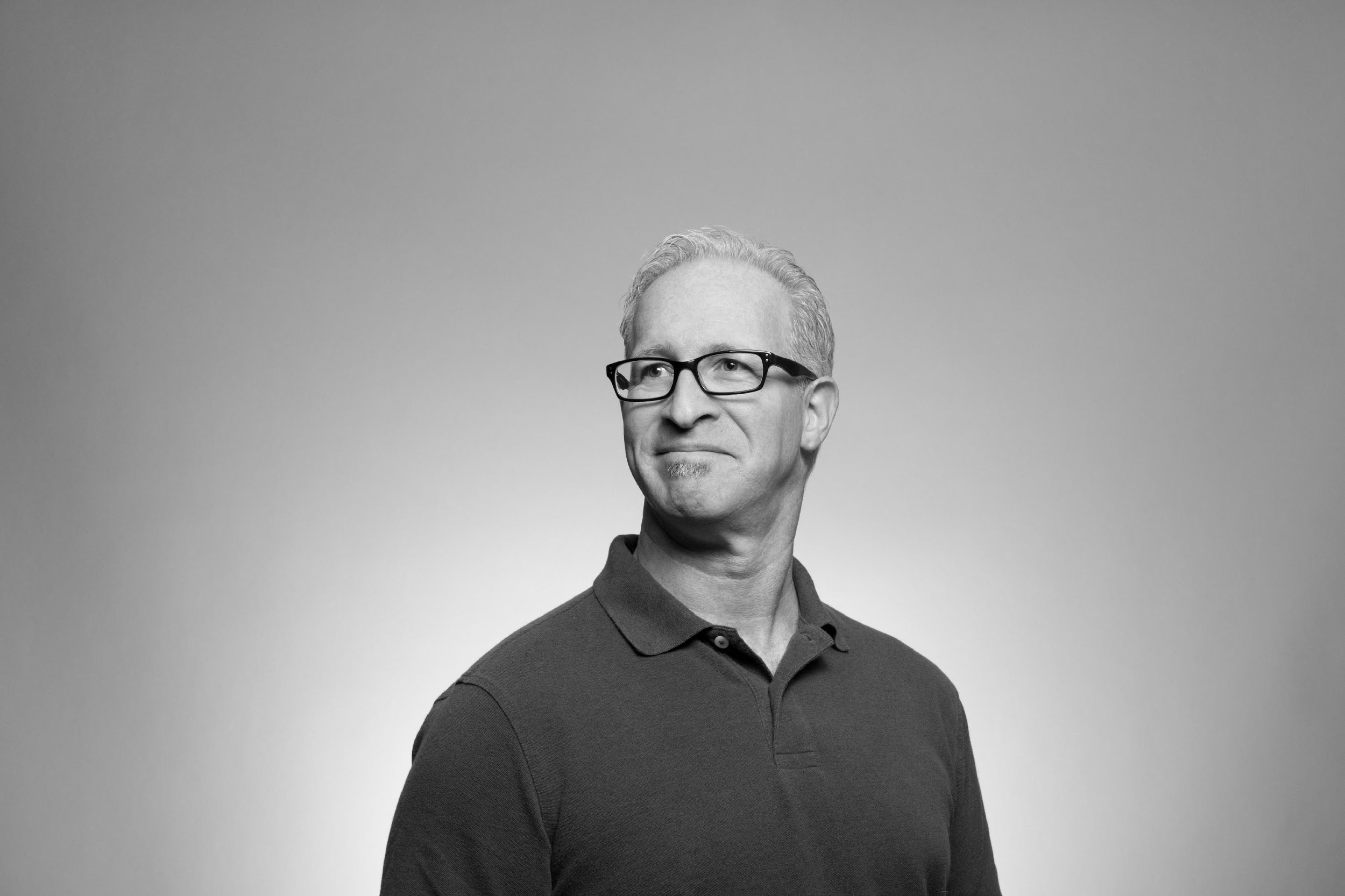 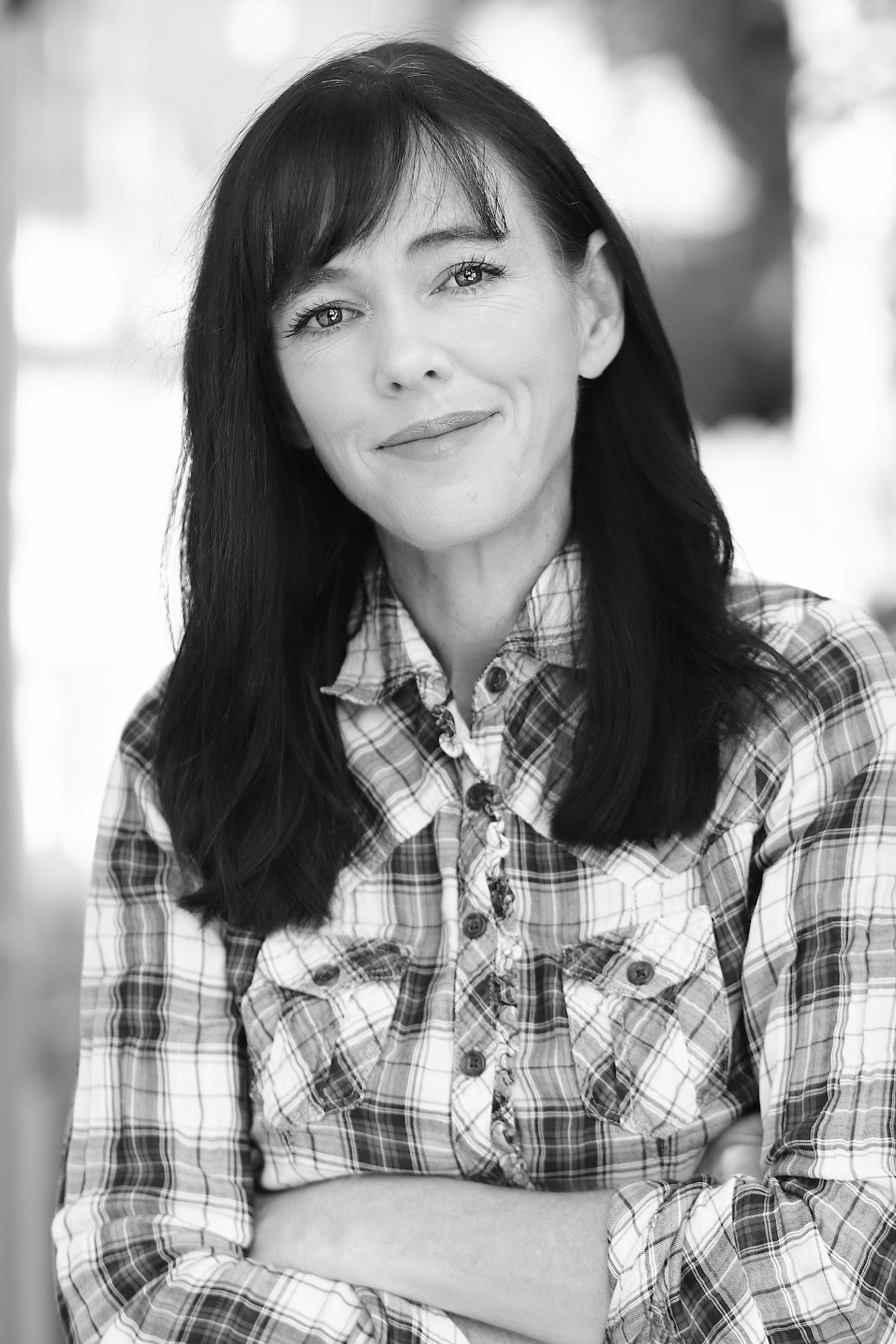 Hillary Zales
Anton Cassidy
Matthew Hand
Sales Manager
HR Manager
Supervisor
“Retco Industries will                          always be synonymous                  with Innovation & hard-work!”
“Me along with half of my family is under the employment of Retco Industries. The company has had a big impact on my life.”
“Retco Industries has worked hard to keep our clients satisfied with our work. Our continued business today just goes to show it.”
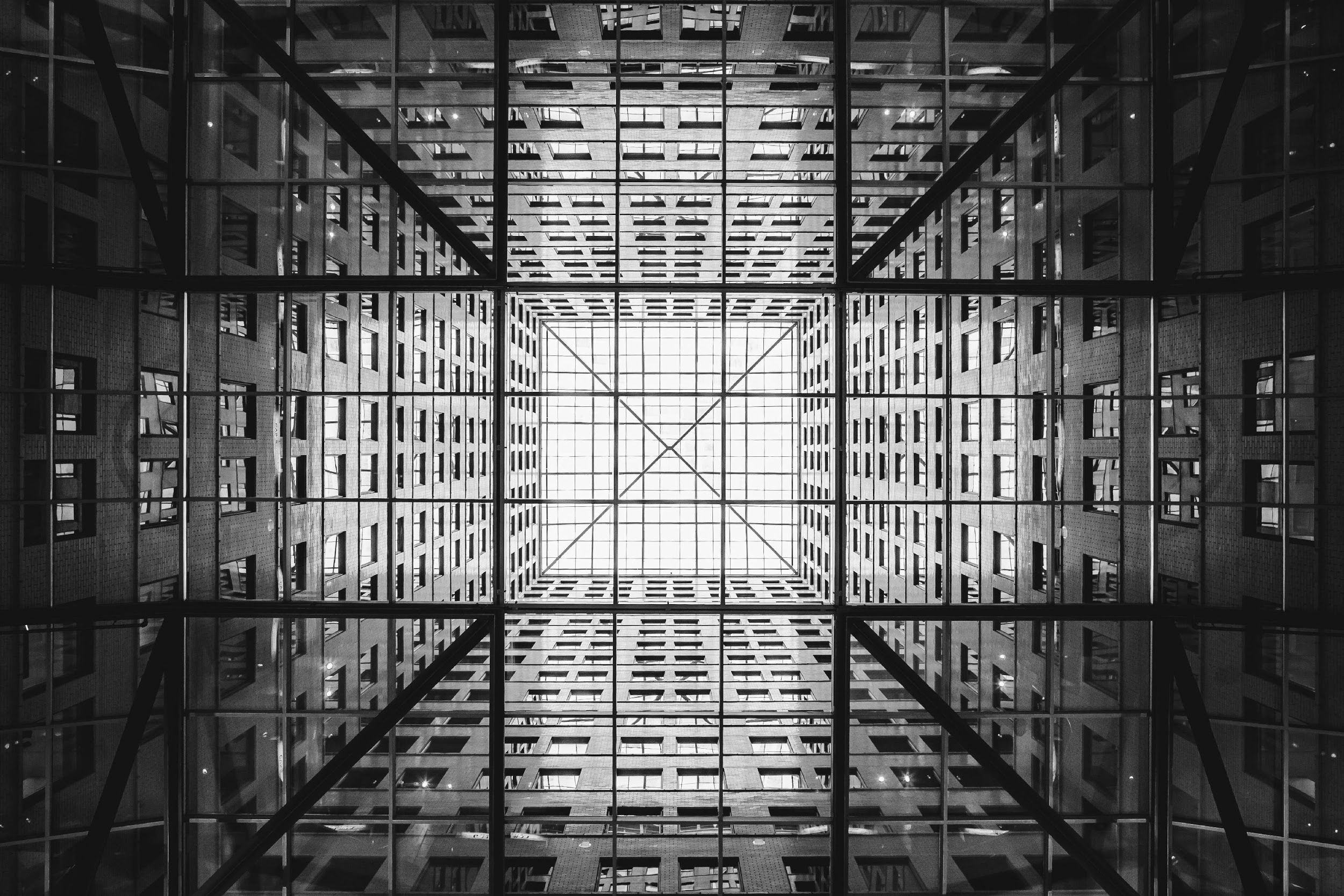 THANK
YOU!